FIGURAS COMBINADAS
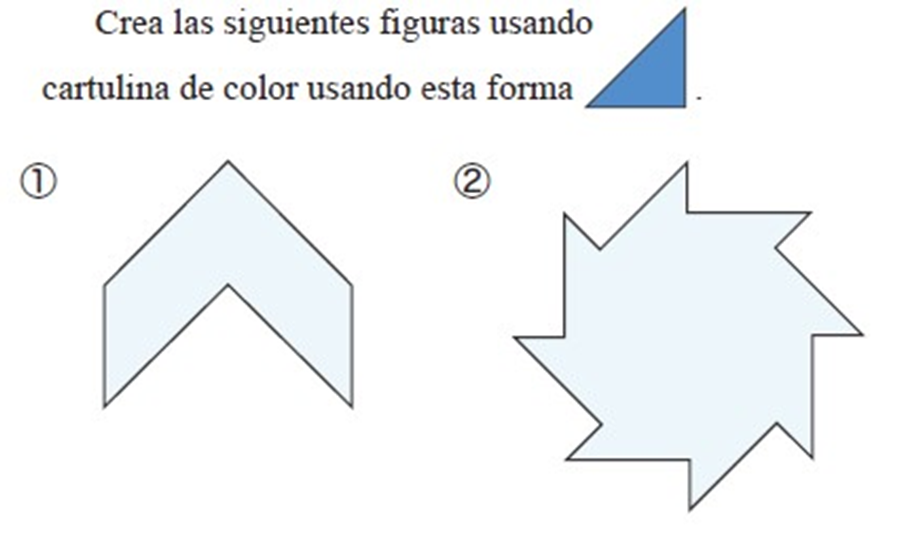 XIMENA ISAMAR JIMÉNEZ ROMO. #13
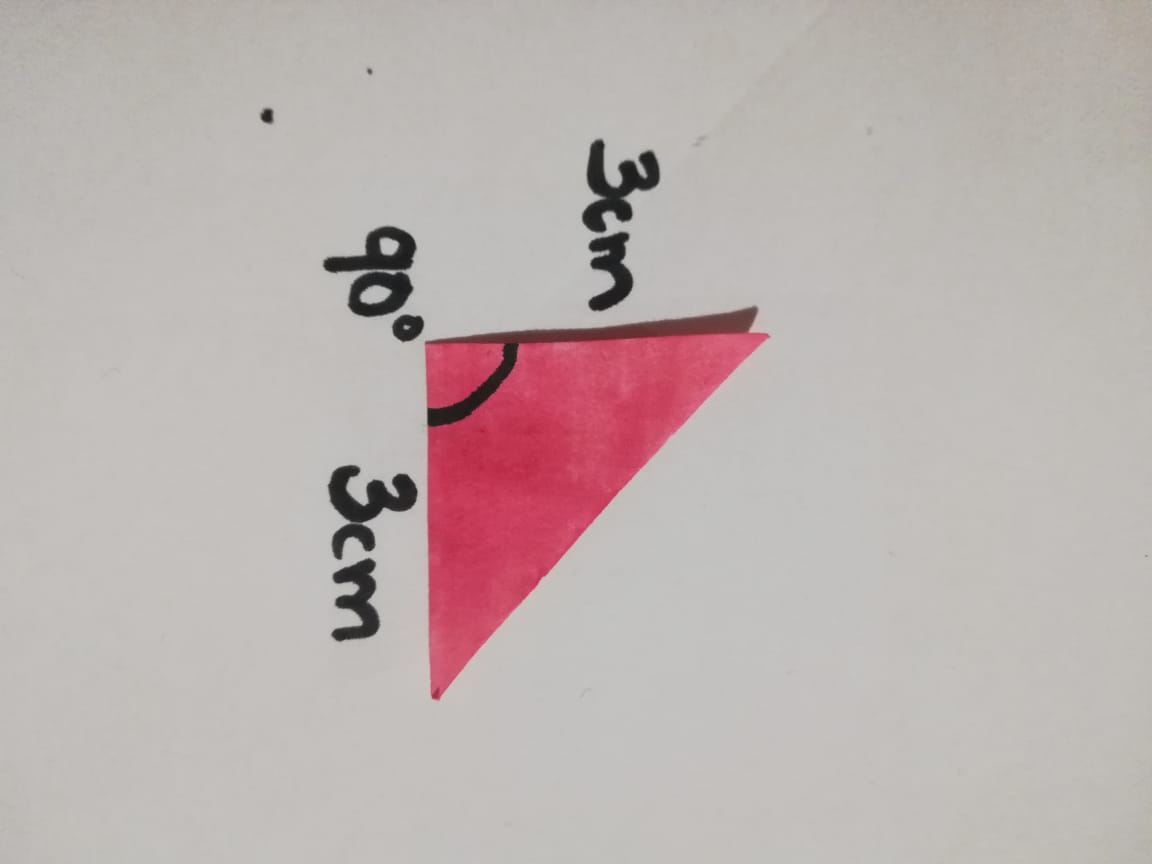 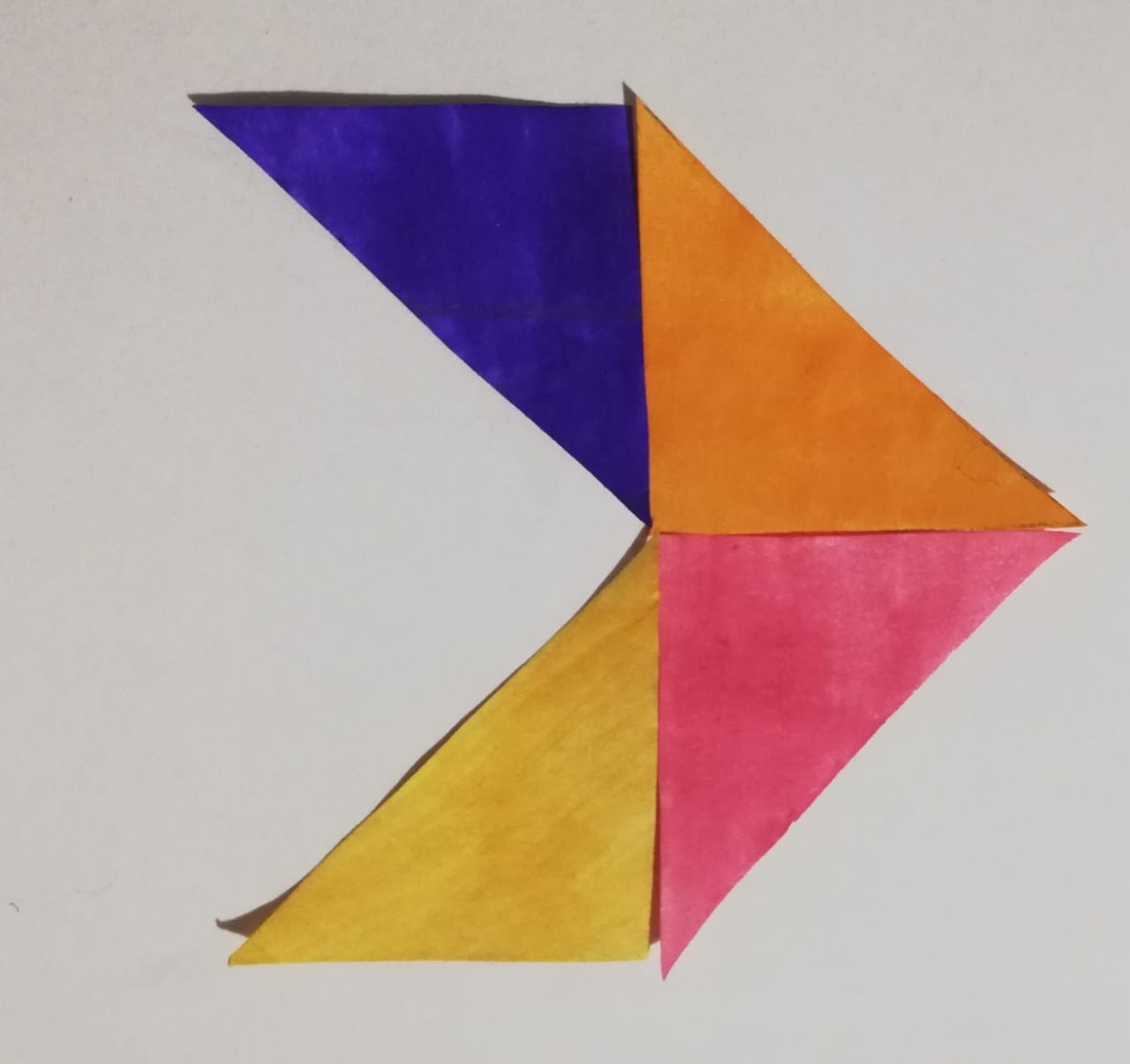 FIGURA #1
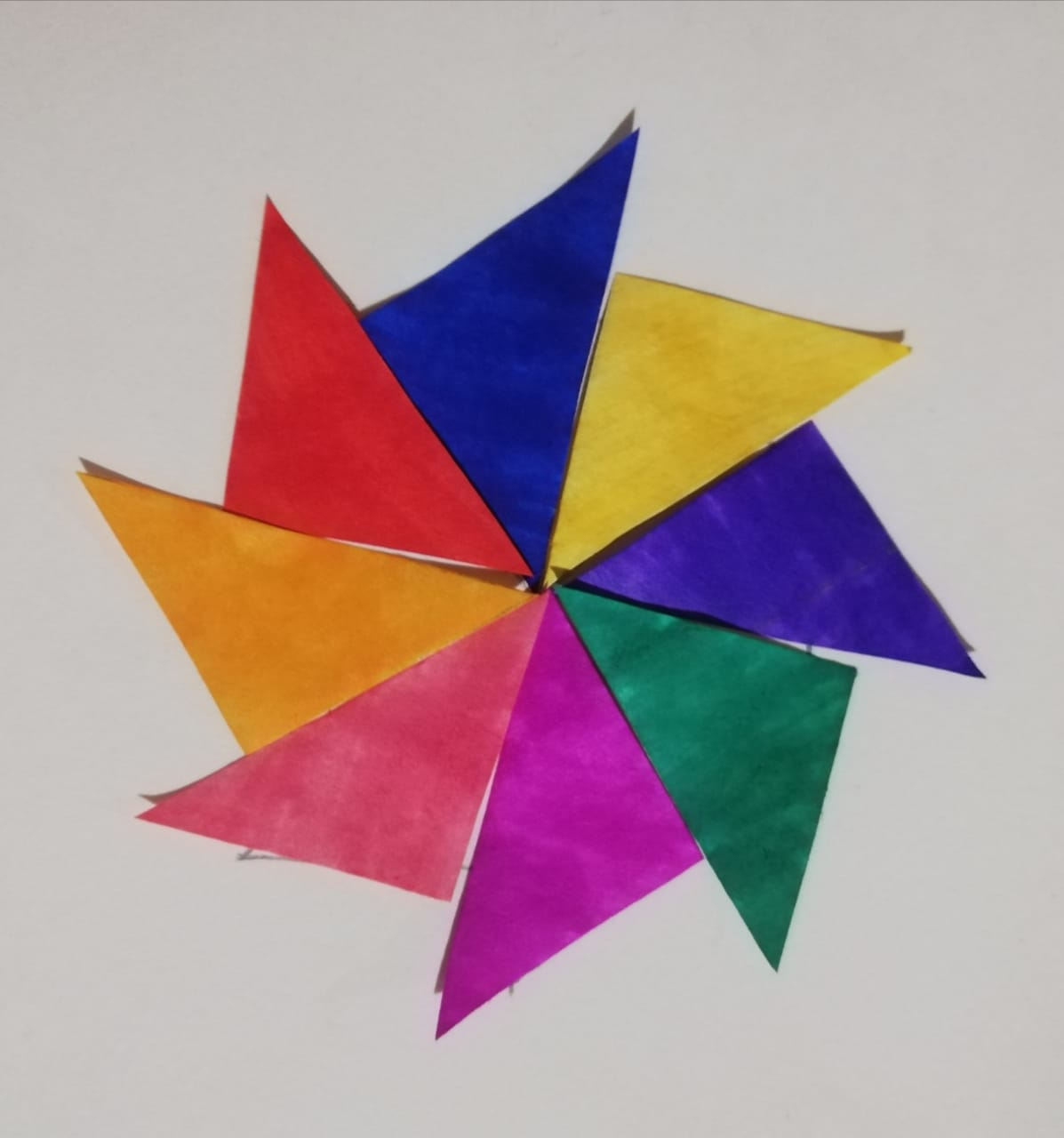 FIGURA #2